Ξενοφώντας Ασβός, PhD, χημικός
Ξενοφώντας Ασβός, PhD, χημικός
ΣΤΟΙΧΕΙΟΜΕΤΡΙΑ
ΑΠΛΗ
Καίγονται πλήρως 10 mol μεθανίου με την απαιτούμενη ποσότητα οξυγόνου και παράγονται καυσαέρια (CO2 + H2O).
Να υπολογίσετε τα mol των καυσαερίων
Γράφουμε την Αντίδραση: 
CH4 + 2O2 → CO2 + 2H2O
2. Αποτυπώνουμε την αναλογία των υλικών σε πίνακα (στοιχειομετρικός πίνακας)




  		           →
ΣΤΟΙΧΕΙΟΜΕΤΡΙΑ
ΑΠΛΗ
Καταναλώνονται πλήρως 10 φέτες ψωμί (Ψ) για τόστ με την απαιτούμενη ποσότητα τυριού (Τ) και παράγονται σαντουιτσάκια (Σ). 
Να υπολογίσετε πόσα σάντουιτς (Σ) θα παραχθούν;
1. Γράφουμε την «Αντίδραση»: 
2Ψ + Τ → Σ
2. Αποτυπώνουμε την αναλογία των υλικών σε πίνακα (στοιχειομετρικός πίνακας)




			             →
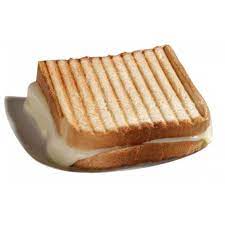 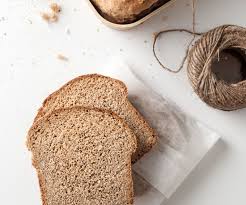 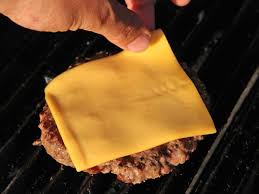 Ξενοφώντας Ασβός, PhD, χημικός
ΣΤΟΙΧΕΙΟΜΕΤΡΙΑ
ΑΠΛΗ
3. Συμπληρώνουμε τις πραγματικές ποσότητες που γνωρίζουμε
ΣΤΟΙΧΕΙΟΜΕΤΡΙΑ
ΑΠΛΗ
3. Συμπληρώνουμε τις πραγματικές ποσότητες που γνωρίζουμε
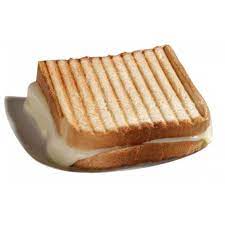 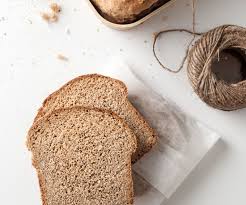 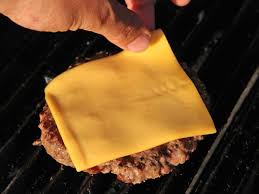 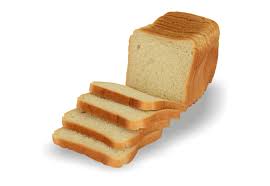 ΣΤΟΙΧΕΙΟΜΕΤΡΙΑ
ΑΠΛΗ
4. Συμπληρώνουμε κάθε κελί του πίνακα με απλή μέθοδο τριών



5. Απαντάμε στην ερώτηση
Να υπολογίσετε τα mol των καυσαερίων



Παράγονται 10 mol CO2 και 20 mol Η2Ο.
ΣΤΟΙΧΕΙΟΜΕΤΡΙΑ
ΑΠΛΗ
4. Συμπληρώνουμε κάθε κελί του πίνακα με απλή μέθοδο τριών



5. Απαντάμε στην ερώτηση
Να υπολογίσετε πόσα σάντουιτς (Σ) θα παραχθούν;



Παράγονται 5 σαντουιτσάκια.
Ξενοφώντας Ασβός, PhD, χημικός
Ξενοφώντας Ασβός, PhD, χημικός
Ξενοφώντας Ασβός, PhD, χημικός
Ξενοφώντας Ασβός, PhD, χημικός
Ξενοφώντας Ασβός, PhD, χημικός